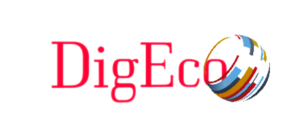 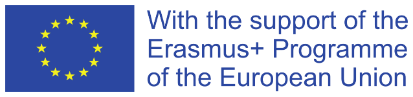 Маркетингова товарна
політика ТОВ «Борисфен Трейдинг № 20» на основі використання цифрових ресурсів
Виконав:
Шквиря С.В.
Студент групи 21 МБМК
Керівник:
Арестенко Т.В.
к.е.н., доц.
The Master Thesis is developed in the framework of ERASMUS+ CBHE project “Digitalization of economic as an element of sustainable development of Ukraine and  Tajikistan”  / DigEco 618270-EPP-1-2020-1-LT-EPPKA2-CBHE-JPThis project has been funded with support from the European Commission. This document reflects the views only of the author, and the Commission cannot be held responsible for any use which may be made of the information contained there in.
Таблиця 1
Фрагмент таблиці «фактори ринкових загроз макромаркетингового середовища виробників снекової продукції»
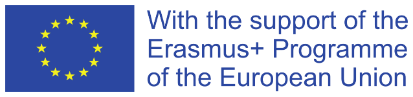 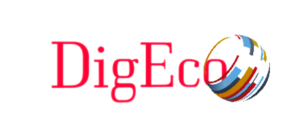 Таблиця 2
Фрагмент таблиці «фактори ринкових можливостей макромаркетингового середовища виробників снекової продукції»
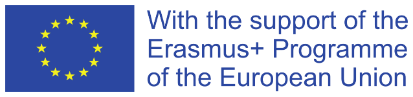 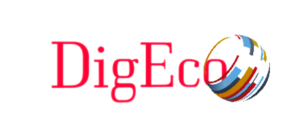 Таблиця 3
Фрагмент таблиці «фактори ринкових загроз мікромаркетингового середовища виробників снекової продукції»
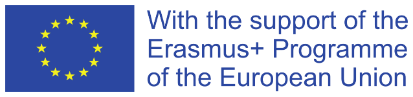 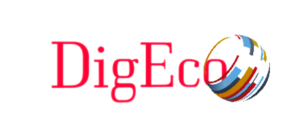 Таблиця 4
Фрагмент таблиці «фактори ринкових загроз мікромаркетингового середовища виробників снекової продукції»
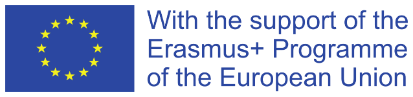 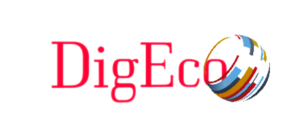 Таблиця 5
Слабкі та сильні сторони альтернатив розвитку підприємств снекової продукції
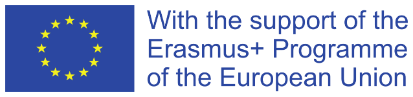 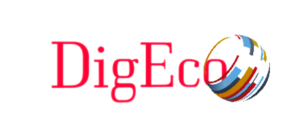 Таблиця 6
Динаміка обсягу і структури товарного асортименту продукції 
ТОВ «Борисфен Трейдінг № 20»
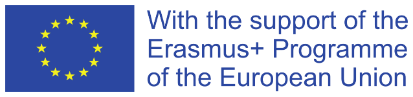 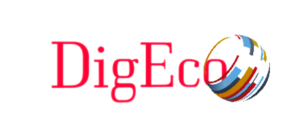 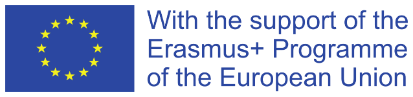 Таблиця 7
Онінка раціональності структури снекової продукції, 2020 рік
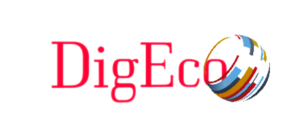 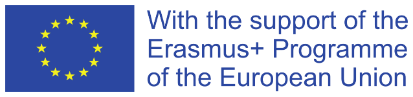 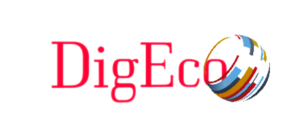 Рисунок 1 – Матриця БКГ асортименту cнекової продукції  ТОВ «Борисфен Трейдінг»
Таблиця 8
Результати аналізу конкурентних сил в галузі за моделлю аналізу п’яти конкурентних сил Майкла Портера
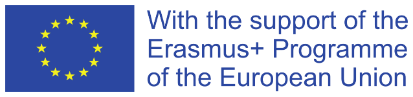 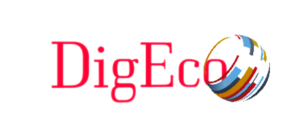 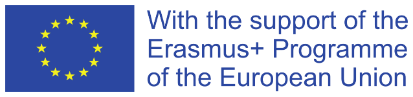 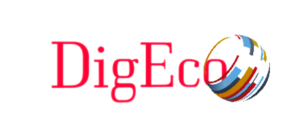 Рисунок 2 - Матриця Shell/DPM для снекової продукції ТОВ «Борисфен Трейдінг №20»
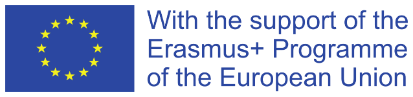 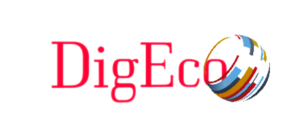 Рисунок 3 – Фактори, які вливають на вибір респондентів при покупці снеків
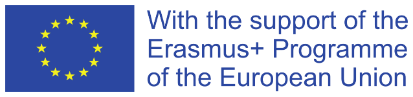 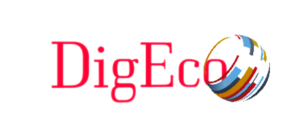 Рисунок  5 -  Відповіді респондентів, щодо перспектив купівлі нових видів фруктових та овочевих чіпсів
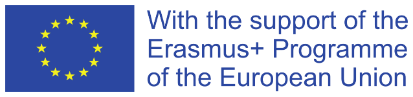 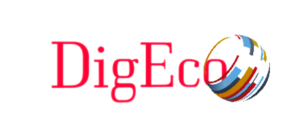 Рисунок 8   – Оцінка критеріїв для вибору снекової продукції
Таблиця 10
Пріоритети вибору виду снекової продукції
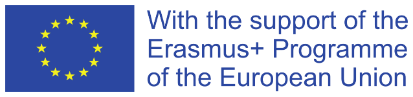 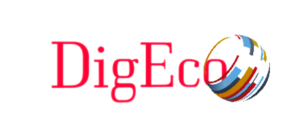 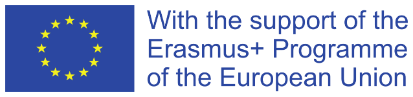 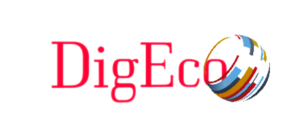 Рисунок 9 -   Результати аналізу ієрархій щодо вибору видів продукції
Таблиця 11
Обсяги виробництва фруктових та овочевих чіпсів
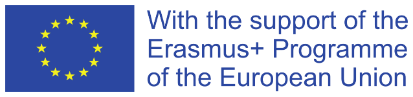 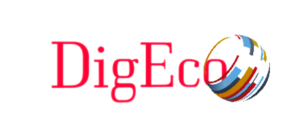 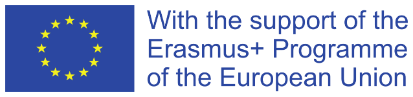 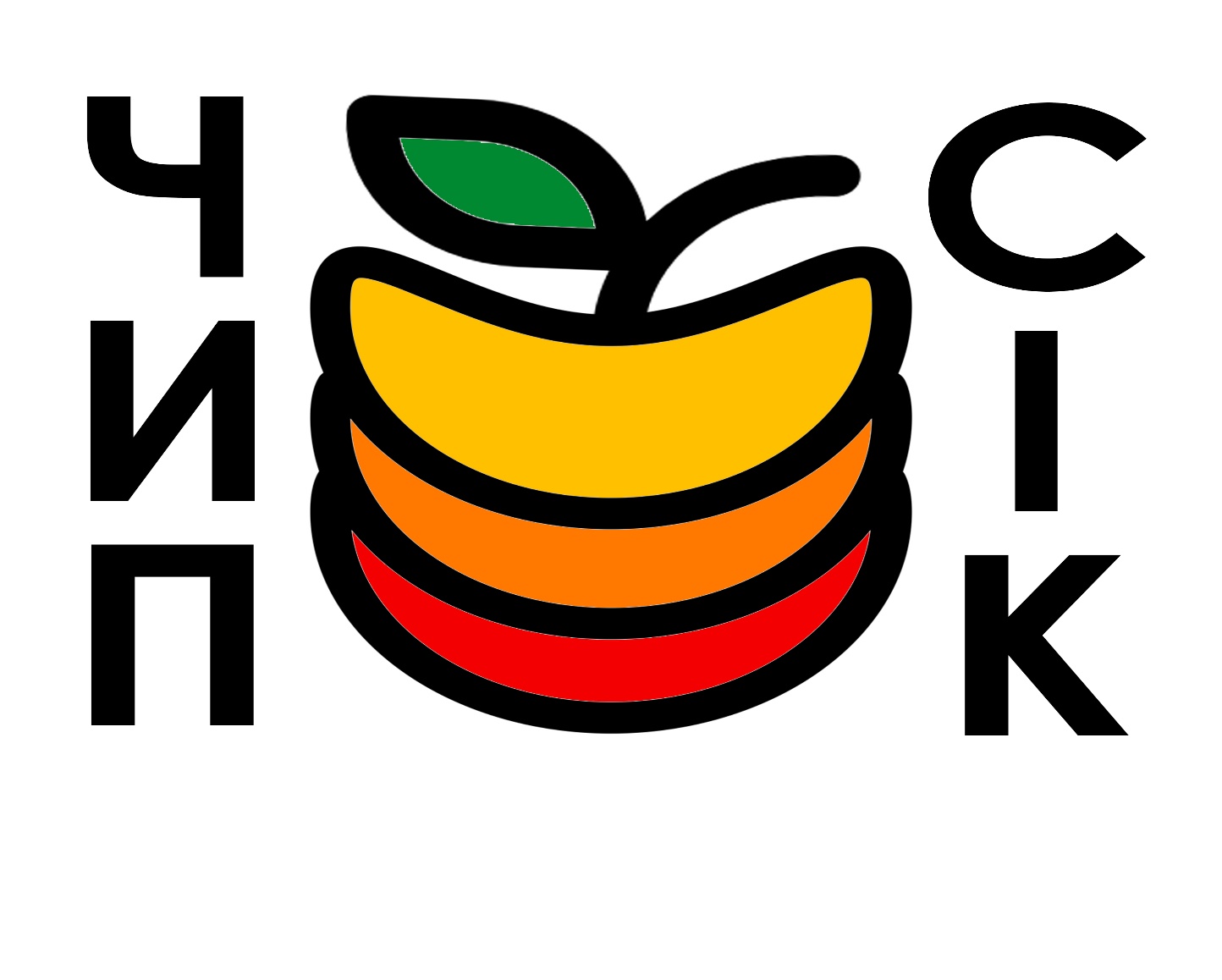 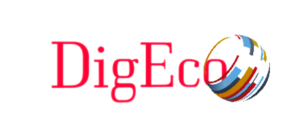 Рисунок 10 – Логотип для фруктових та овочевих чіпсів
Таблиця 12
Динаміка повної собівартості виробництва фруктових і овочевих чіпсів у  ТОВ «Борсифен Трейдинг»
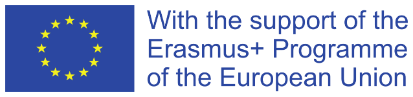 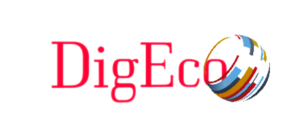 Таблиця 13
Кошторис витрат на формування інтернет-комунікацій
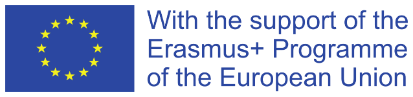 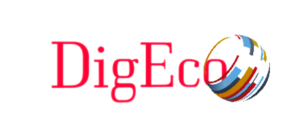 Таблиця 14
Кошторис витрат на публікації блогерами в мережі Інтернет
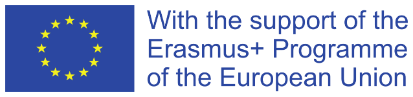 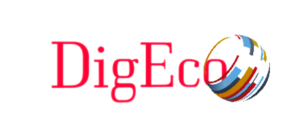 Таблиця 15
Аналіз економічної ефективності виробництва фруктових та овочевих чіпсів
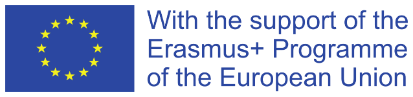 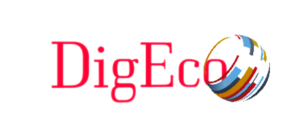 Таблиця 17
Результати оцінювання ефективності проєкту з виробництва фруктових та овочевих чіпсів
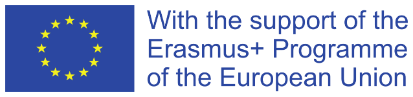 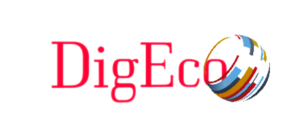